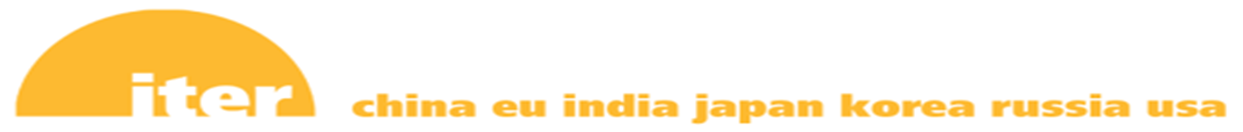 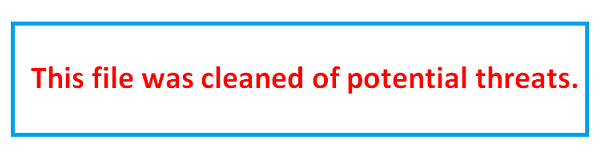 Progress in XRCS-Survey Plant Instrumentation and Control Design for ITER
Sanjeev Varshney1, Shivakant Jha1, Stefan Simrock2, 
Robin Barnsley2, Vincent Martin2, Sapna Mishra1, 
Shreyas Patel1, Vinay Kumar1
1 ITER-India, Institute for Plasma Research, A29, GIDC Sector 25, Gandhinagar – 380016 India
2 ITER-Organization, Route de Vinon sur Verdon, CS 90 046, 13067 St. Paul-Lez-Durance, France
22nd April 2015
sanjeev@iter-india.org
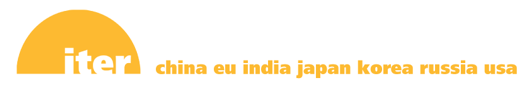 Outline
Introduction
 Overview of XRCS-Survey spectrometer
 Operation Roles and Requirements
 XRCS-Survey’s Plant I&C
	- Architecture and hardware configuration
	- Plant functions
	- Interface with CODAC
	- Cubicle configuration 
	- etc.
 Summary
10th IAEA TM on control, data acquisition and remote participation-2015, Ahmedabad
2
Introduction: XRCS Package
ITER-India has signed procurement arrangements to deliver ‘two’ X-ray Crystal Spectrometers to ITER:

 1) XRCS-Edge “imaging
10% of the outer plasma” 
Ion temperature profile
Plasma rotation profile

2) XRCS-Survey “core 
plasma emission in broad 
band” 
Impurity identification
-   Concentration, in-flux
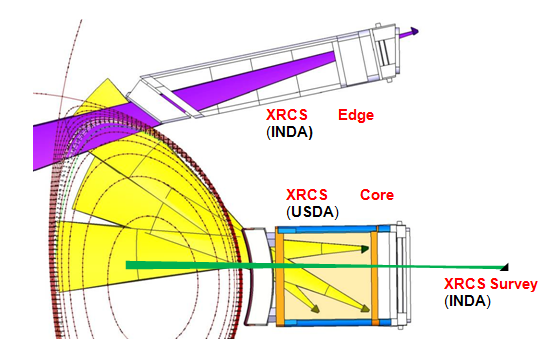 UP-09
EP-11
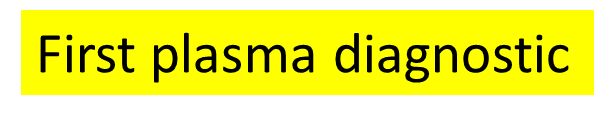 10th IAEA TM on control, data acquisition and remote participation-2015, Ahmedabad
3
Operation roles and requirements
10th IAEA TM on control, data acquisition and remote participation-2015, Ahmedabad
4
Overview of 55.ED XRCS-Survey
detector
Crystals are curved in 2D (but they are not in in-plane focusing)
2x Pilatus detectors
7 channels Bragg spectrometer with fixed crystals and detectors 
Slot in diagnostic first wall acts as the spectrometer entrance slit
nλ = 2d.sin(θBragg)
O
Rx ≈ 20 cm
3
1
λ1
λ3
λ2
2
ws ≤ 1 cm
3.3 cm
450
hx = 10 cm
slit
crystal
u ≈ 10 m
0.1 – 10 nm X-rays
10th IAEA TM on control, data acquisition and remote participation-2015, Ahmedabad
5
Cont..
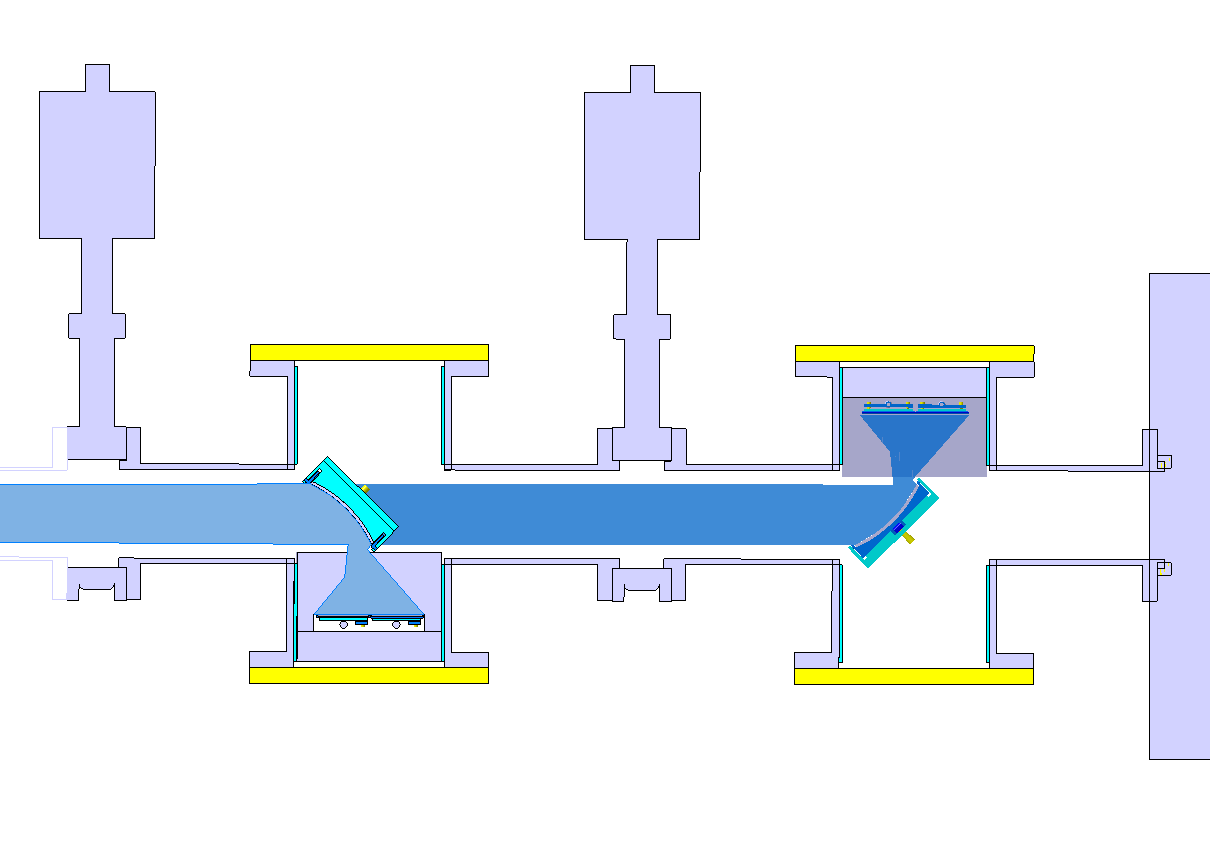 Vacuum valve
Longer wavelength 
group
Short wavelength group
X-ray detectors
X-ray detectors
Crystals & mounts
S. Varshney, R. Barnsley et al., Rev. Sci. Instrum. 83 (2012)
10th IAEA TM on control, data acquisition and remote participation-2015, Ahmedabad
6
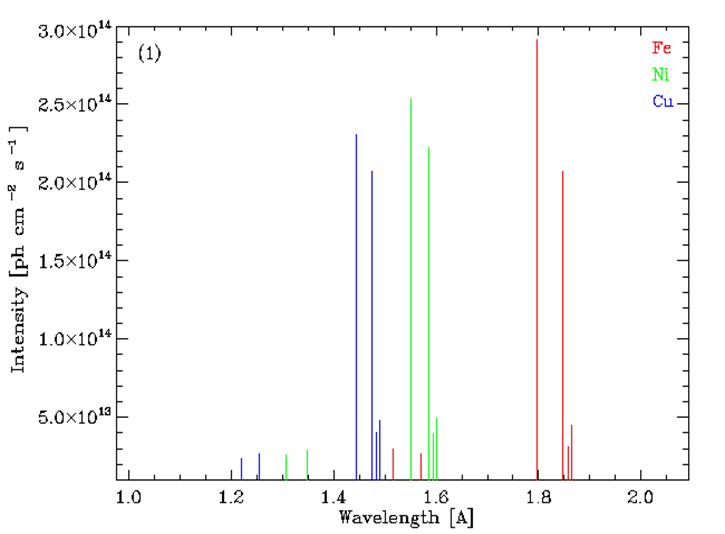 Expected impurity spectra
ADAS and SANCO impurity transport modeling (central chord) for H-mode plasmas
  ̶  database of ~ 5000 spectral lines from potential impurities in plasmas
  ̶  H- and He-like lines in 1 – 100 Å
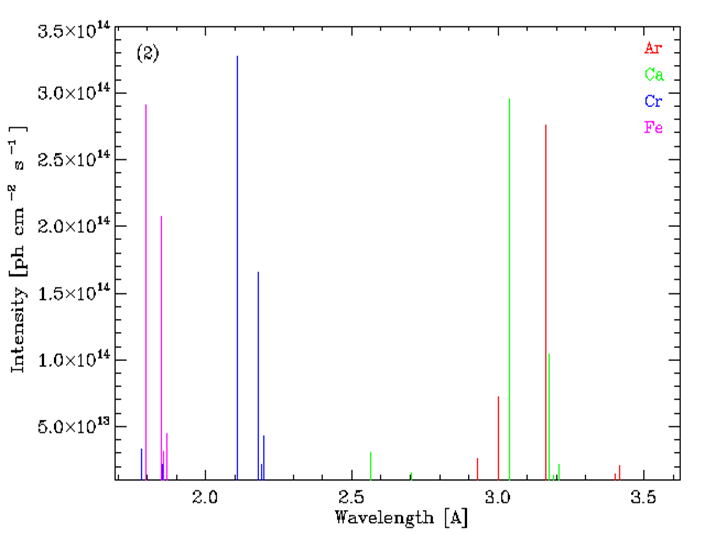 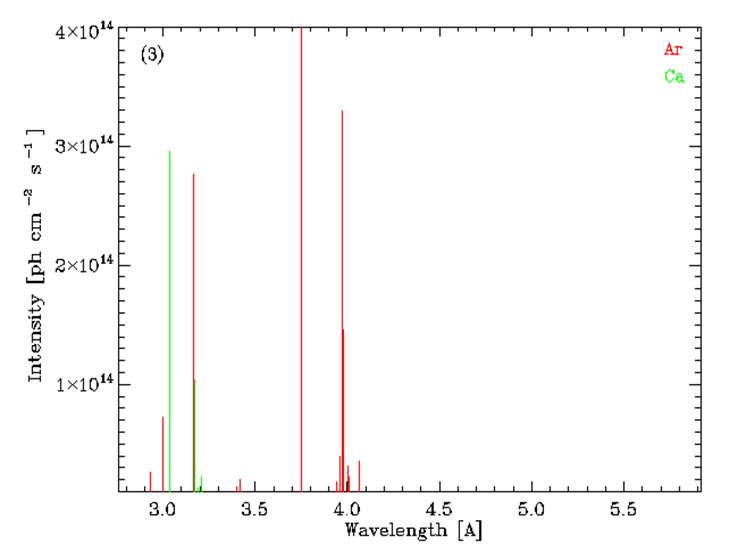 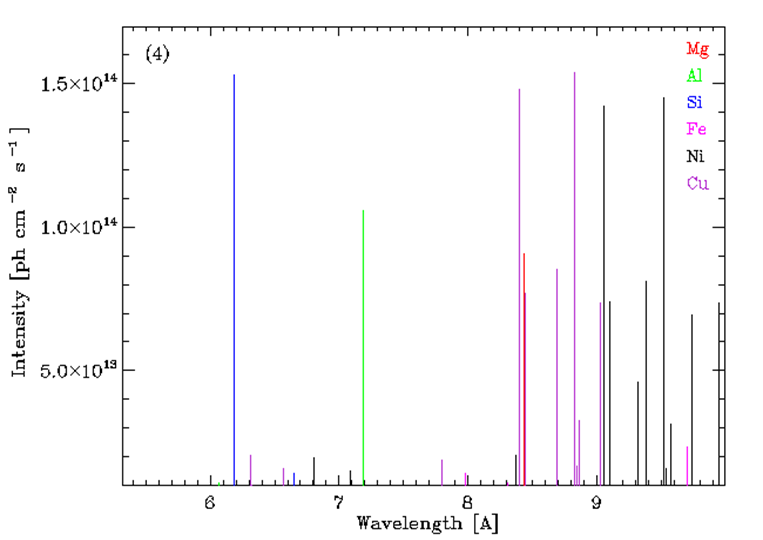 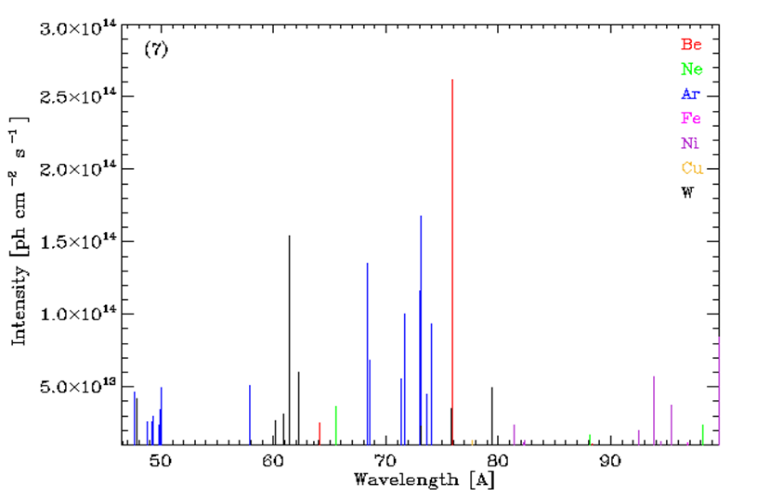 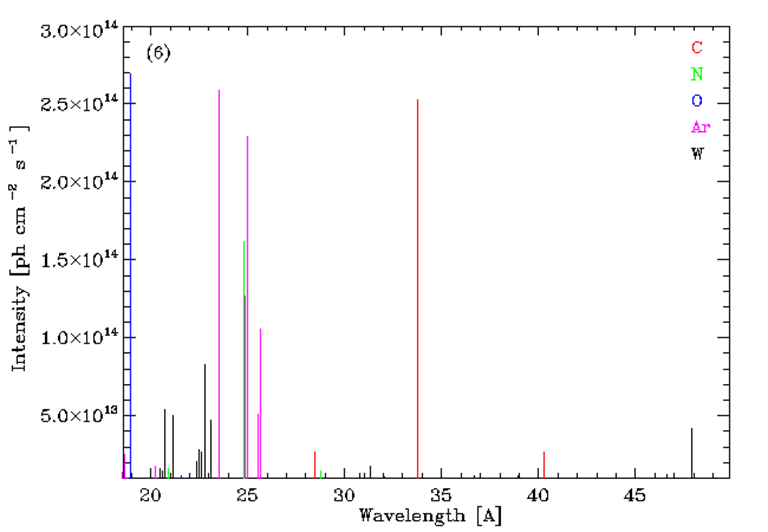 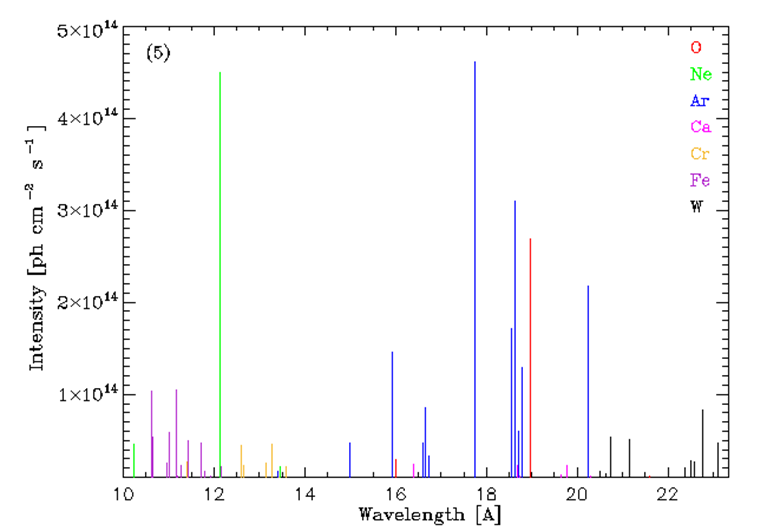 CDAMOP-2015, Delhi University
7
XRCS Survey: a zonal view
Side view of EP 11, ISS, PCSS
Port plug zone
Interface support structure zone
Port cell support structure zone
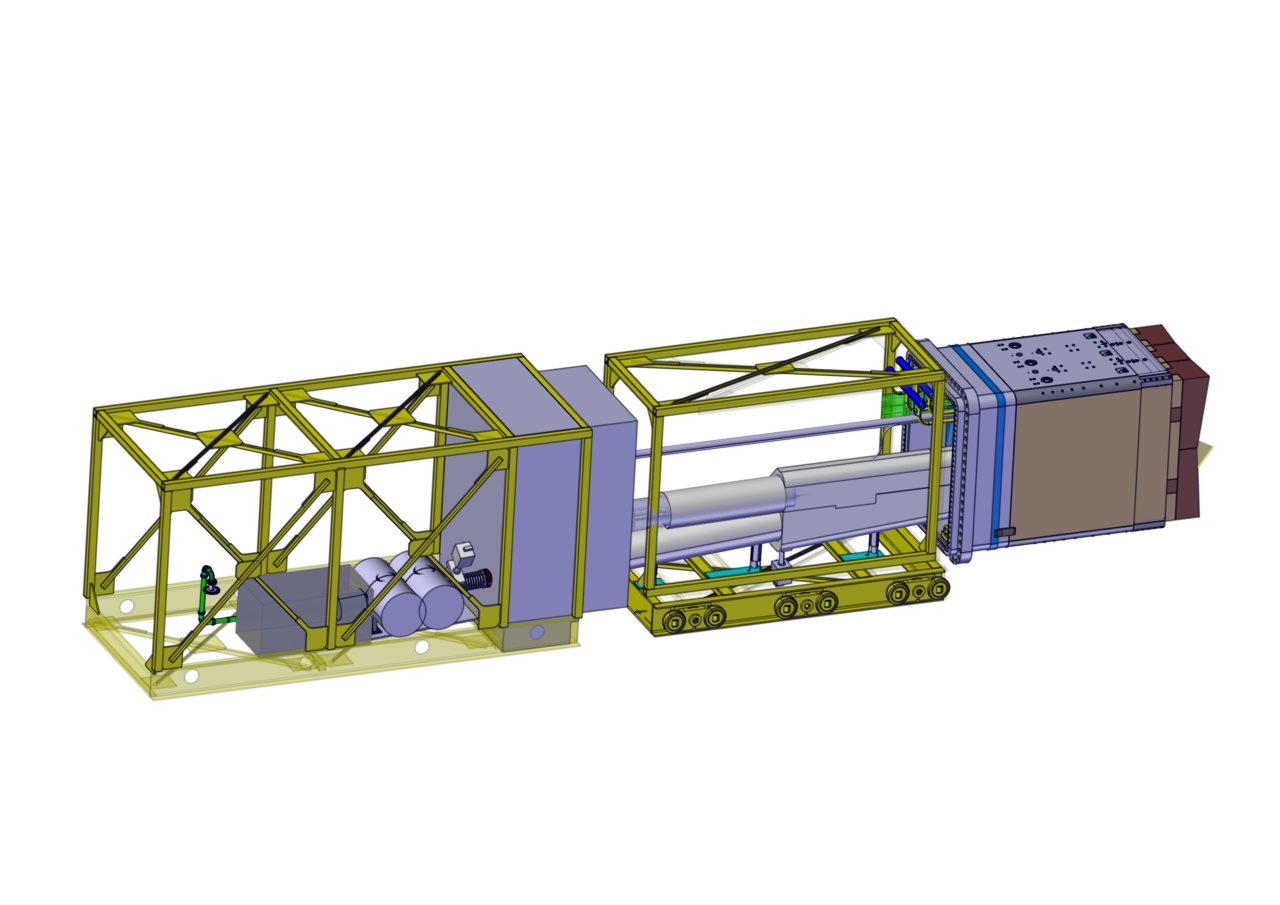 Sight tube shielding
Bio-shield
Vacuum Pumping line
Spectrometer chamber
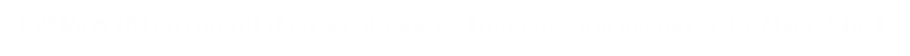 Plant functions
X-ray Image measurements: Low energy, High energy photons 
			        from plasma and calibration sources
Calibration source operation
Vacuum pumping, monitoring, control, leak detection etc. 
Heating: temperature monitor and control
Optics positioning (multi axis) 
Cooling and gas feeding (CCD & HPX)
Strain in front end components 
Shutter (opening/ closing)
Steady state power input 
Synchronization and Communications with CODAC
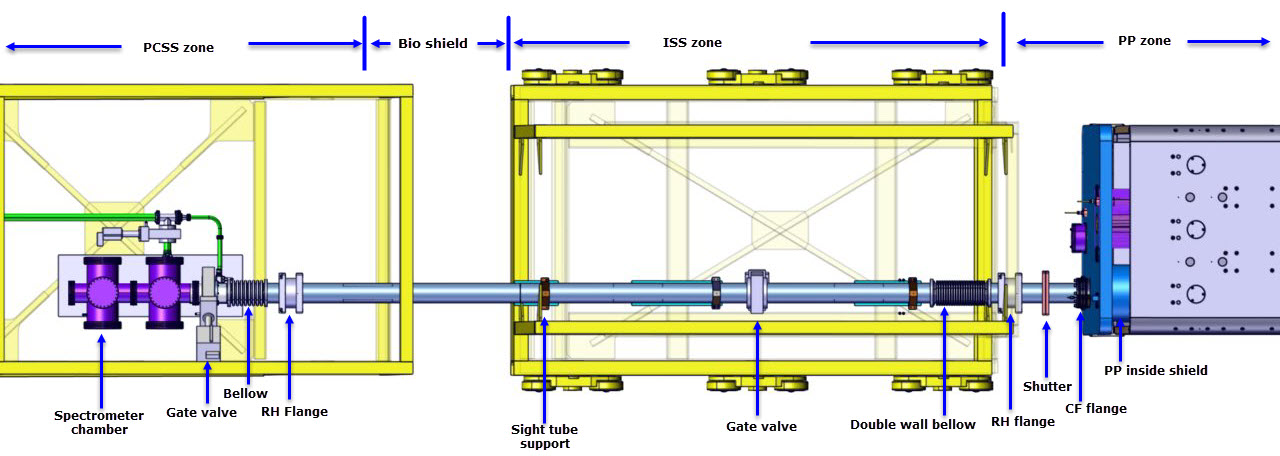 10th IAEA TM on control, data acquisition and remote participation-2015, Ahmedabad
9
I&C interfaced components
10th IAEA TM on control, data acquisition and remote participation-2015, Ahmedabad
10
PBS Interfaces of the system
.
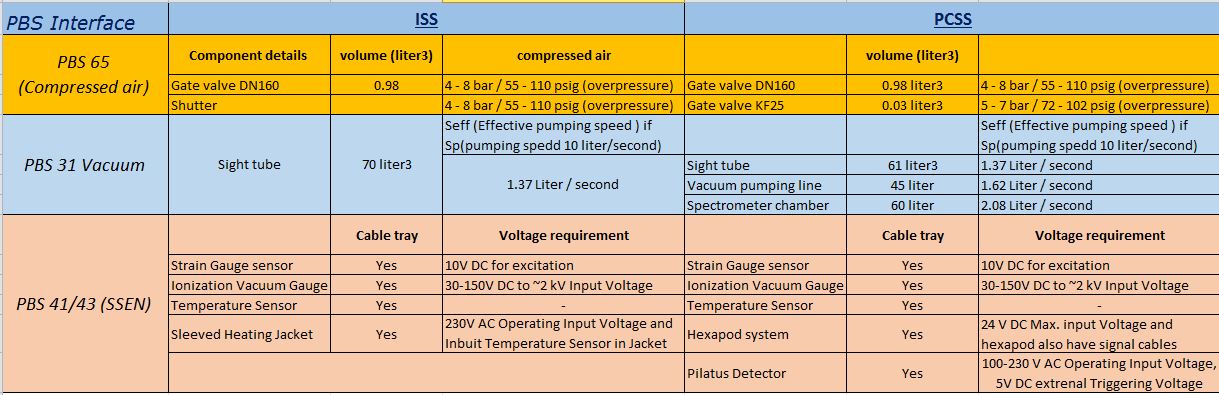 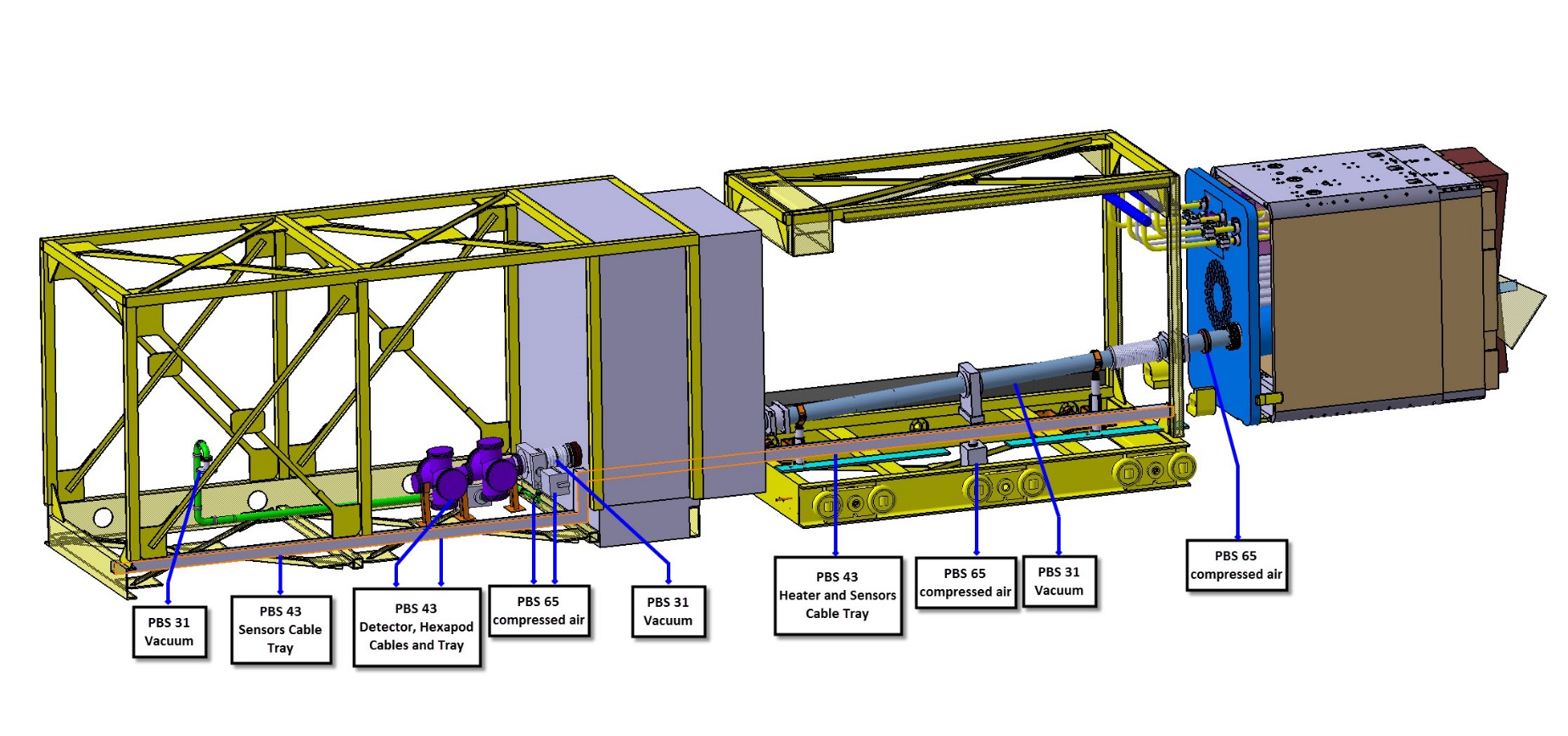 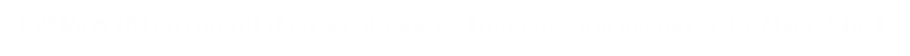 Diagnostics I&C design work flow
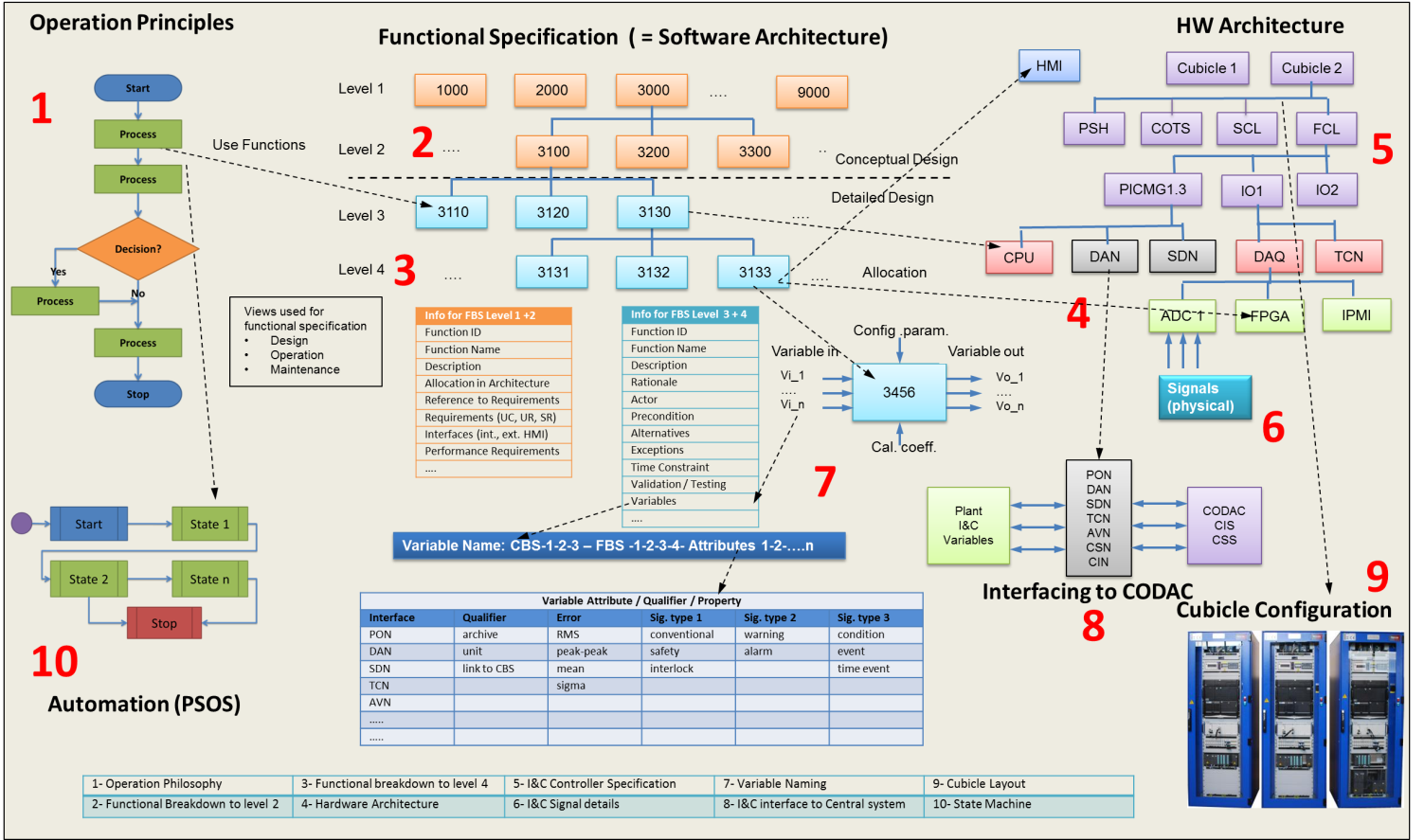 Stefan Simrock et. el., SOFT-2014
10th IAEA TM on control, data acquisition and remote participation-2015, Ahmedabad
12
I&C PDR prerequisites
For the PDR (planned for mid 2016) following deliverables 
including Technical Specifications are in-work:
D1: Plant System I&C Architecture
D2: Plant System I&C Boundary Definition
D3: Plant System I&C Integration Plan
D4: Plant System P&IDs, Mech./Electr. Diagrams
D5: Plant System Controller Perf./Config. Req.
D6: List of I/O of Plant System Controllers
D7: List of Process Variable
D8: Configuration of I&C Cubicles
D9: Description of Plant System State Machine
10th IAEA TM on control, data acquisition and remote participation-2015, Ahmedabad
13
Operation procedure(s)
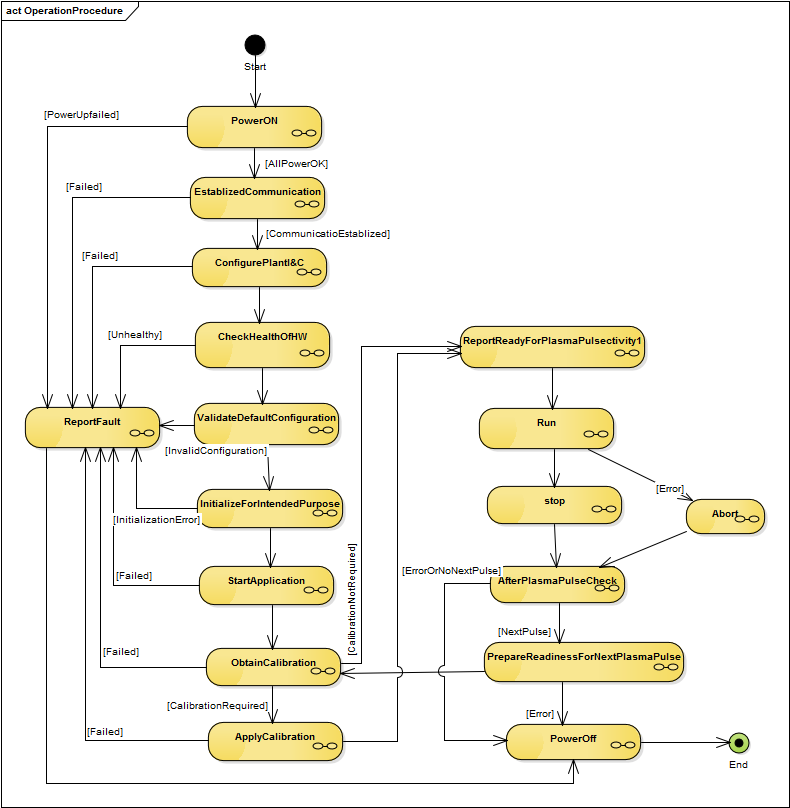 Read status of breaker switches for powering cubicles and auxiliary equipment of the diagnostic.
Check power status/ verify for I&C equipments.
Monitor health of chassis / boards, equipment and all components.
Verify status of all communication links (PON, SDN, DAN, TCN)
Read back configuration of plant I&C 
Hardware
Cubicle
IO Boards & chassis configuration (ADC, timing card..etc)
PSH
COTS (Hexapod controllers, Detector Server, vacuum controller )
Software
High level functions (Level 1+2)
Detailed functions (level 3+4)
COTS functions
Check validity of configuration and compare to the desired configurationNote: Same Hardware and Software as under 9.
Correct configuration as needed and validate
Check integrity of all subsystems (Hardware, Software). Run system tests and generate test reports. Document issues in log book. This includes external systems (archiving, PCS).
Check calibration status and calibrate subsystems systems as needed.
Initialize plant I&C for intended purpose (using HMI, S&R, scheduling system, other scripts)
Set-up plant I&C for operation
Start services required for run
10th IAEA TM on control, data acquisition and remote participation-2015, Ahmedabad
14
Functional Breakdown Structure
-     Functional Breakdown Structure (FBS) using several functional group types. 
Group types are based on Device functionality, Usage function, System management, Operation procedure, Plant I&C interface, Data acquisition, Data Processing, COTS etc. 
FBS is done up to level 2 and progressing for up to level 4.
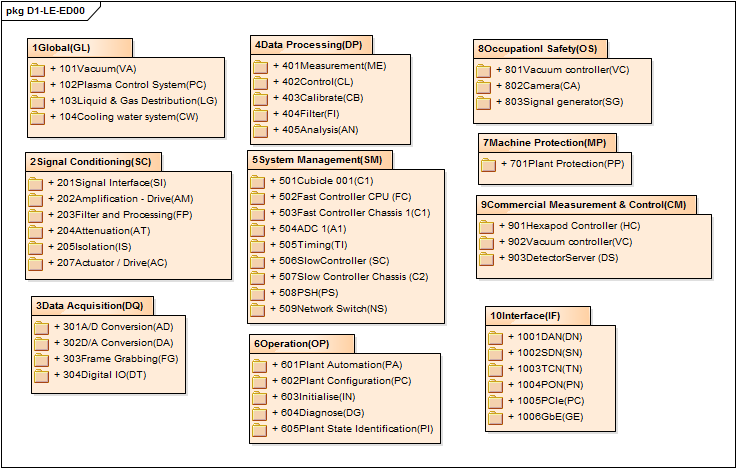 10th IAEA TM on control, data acquisition and remote participation-2015, Ahmedabad
15
55.ED I&C architecture
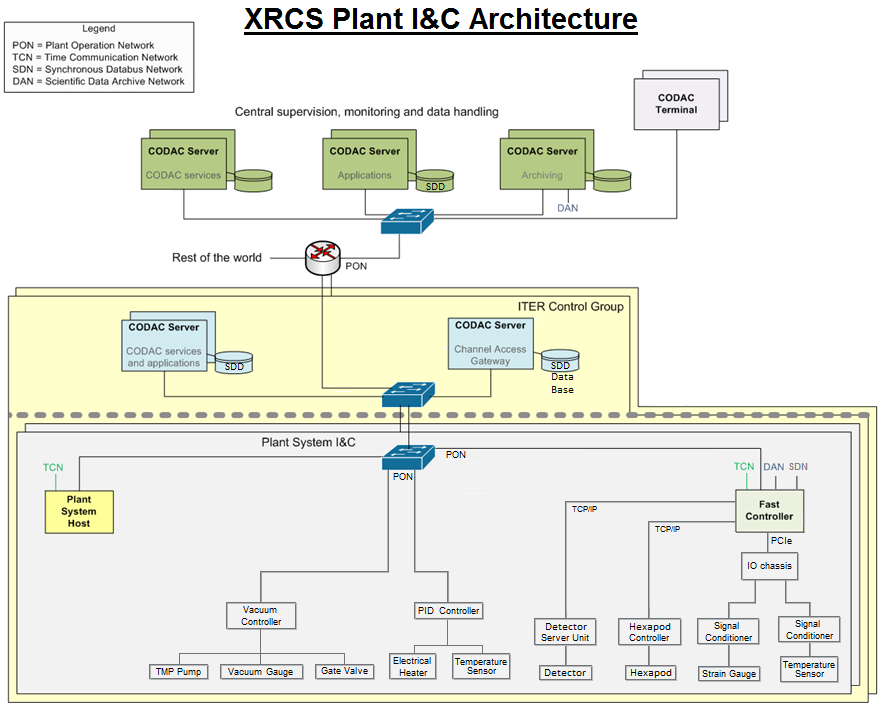 2x
2x
10th IAEA TM on control, data acquisition and remote participation-2015, Ahmedabad
16
Network configuration
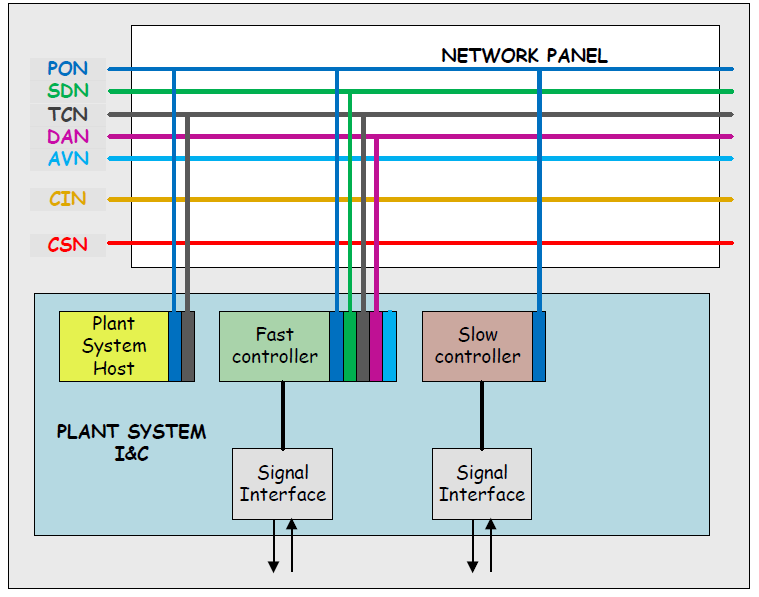 10th IAEA TM on control, data acquisition and remote participation-2015, Ahmedabad
17
Proposed hardware definition
List of hardware  with description
Hardware architecture in EA
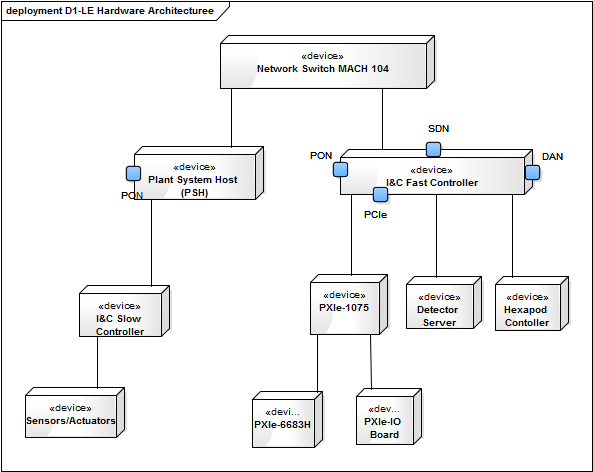 10th IAEA TM on control, data acquisition and remote participation-2015, Ahmedabad
18
Plant automation
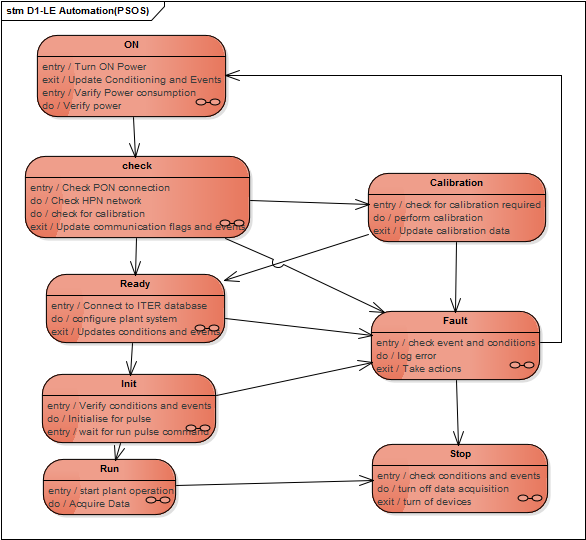 PSOS
Pulse {measurement}
Ready {Ready for plasma}
Vacuum {prepare system}
Calibration {System calibration}
TCS {configuration}
Standby {I&C operational}
Off 


GOS
Long Term Maintenance
Short Term Maintenance
Test and Conditioning state
Plasma operating state
10th IAEA TM on control, data acquisition and remote participation-2015, Ahmedabad
19
Cubicle configuration
SCC cubicle in Gallery
Cubicle health monitor
Network switch
Cubicle health monitor
LCC cubicle in DB 74 L1
Network switch
Plant System Host
Detector server
Hexapod controller
Fast controller
Signal interface
100 m
PID controller
IO Chassis and modules
Vacuum controller
Signal conditioning modules
Power supply
Signal interface
Power supply
10th IAEA TM on control, data acquisition and remote participation-2015, Ahmedabad
20
Maturity assessment
The maturity of the design is assessed by the following criteria:
Coverage of each of the plant I&C design topics
Quality of items of each topic in diagram
Quality of description of the items
Quality of description
Level of PCDH compliance for the design
Tracing of items to system req.
Relationship between items
Completeness of interfaces
Current maturity assessment for XRCS-Survey 
plant I&C development  
10th IAEA TM on control, data acquisition and remote participation-2015, Ahmedabad
21
Summary
Detailed design of diagnostics and I&C is evolving
Enterprise Architecture hands-on in order to develop   Plant I&C.
Prepared level L1 & L2 Functional breakdown & Operation procedures for global and L1, L2 functions.  Its ongoing for higher levels.
 Concept for hardware architecture and hardware components along with their configuration 
Soon to start experimenting with Integration kit to configure Plant functions and develop XRCS-Survey Plant I&C system.
10th IAEA TM on control, data acquisition and remote participation-2015, Ahmedabad
22
Thanks for your kind attention.
10th IAEA TM on control, data acquisition and remote participation-2015, Ahmedabad
23